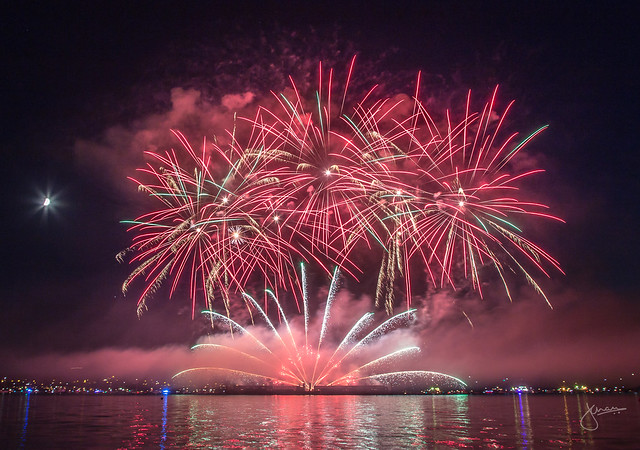 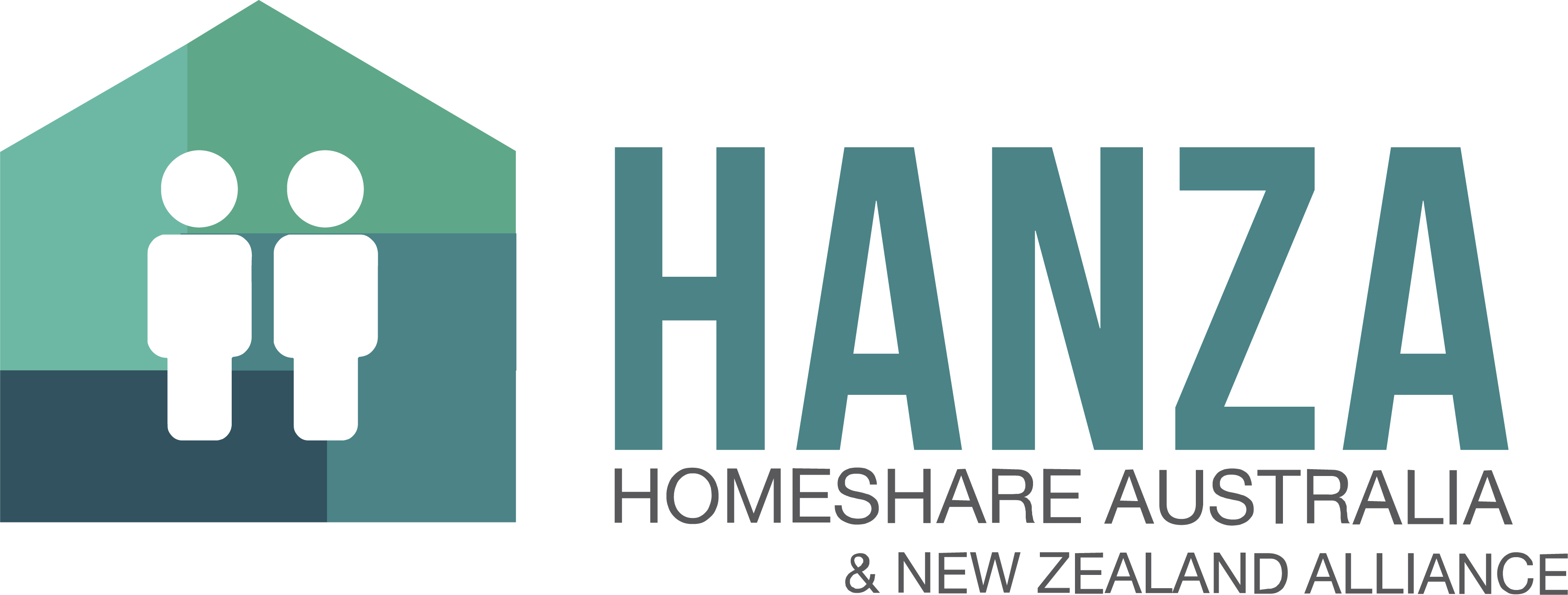 In Conversation: HANZA, NZ Government and Age Concern
This Photo by Unknown Author is licensed under CC BY-SA-NC
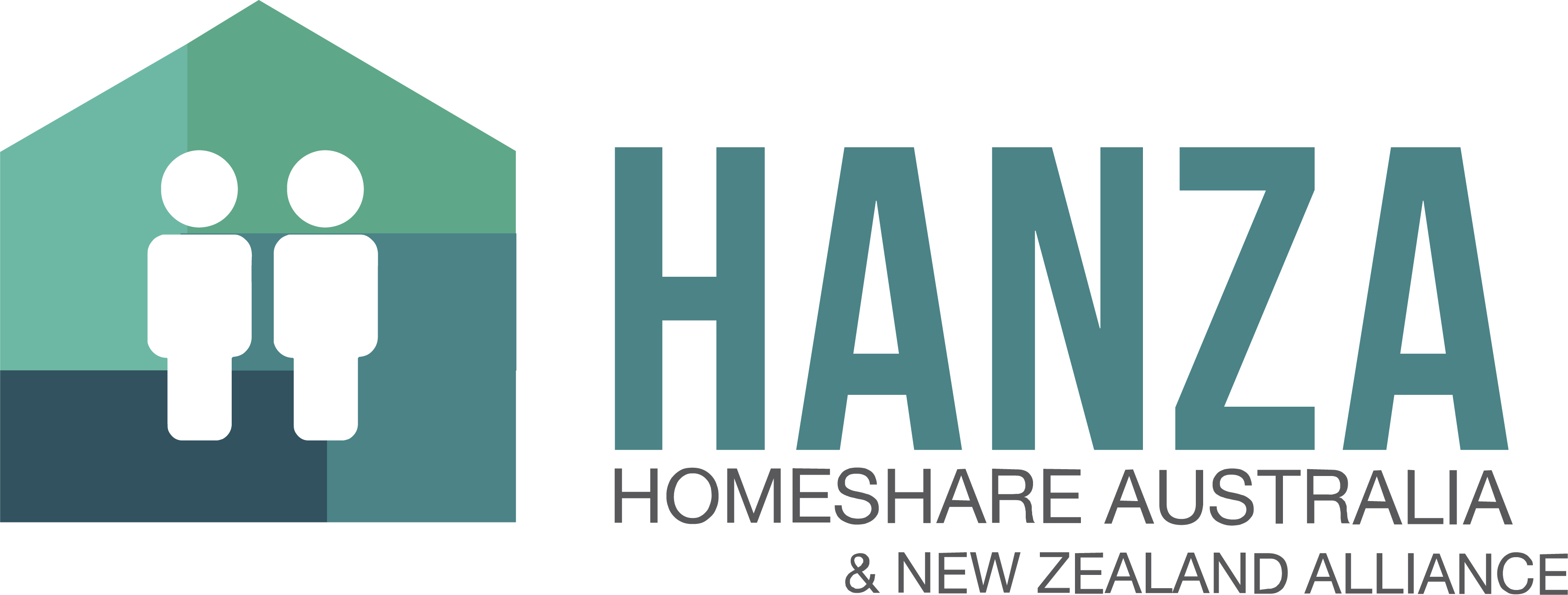 WELCOME
George Minton New Zealand Office for Seniors
Amanda Payne/Anna Erwood Homeshare Coordinators Age Concern Auckland  
Wendy Francis Homeshare Development Officer HANZA Homeshare Australian and New Zealand Alliance
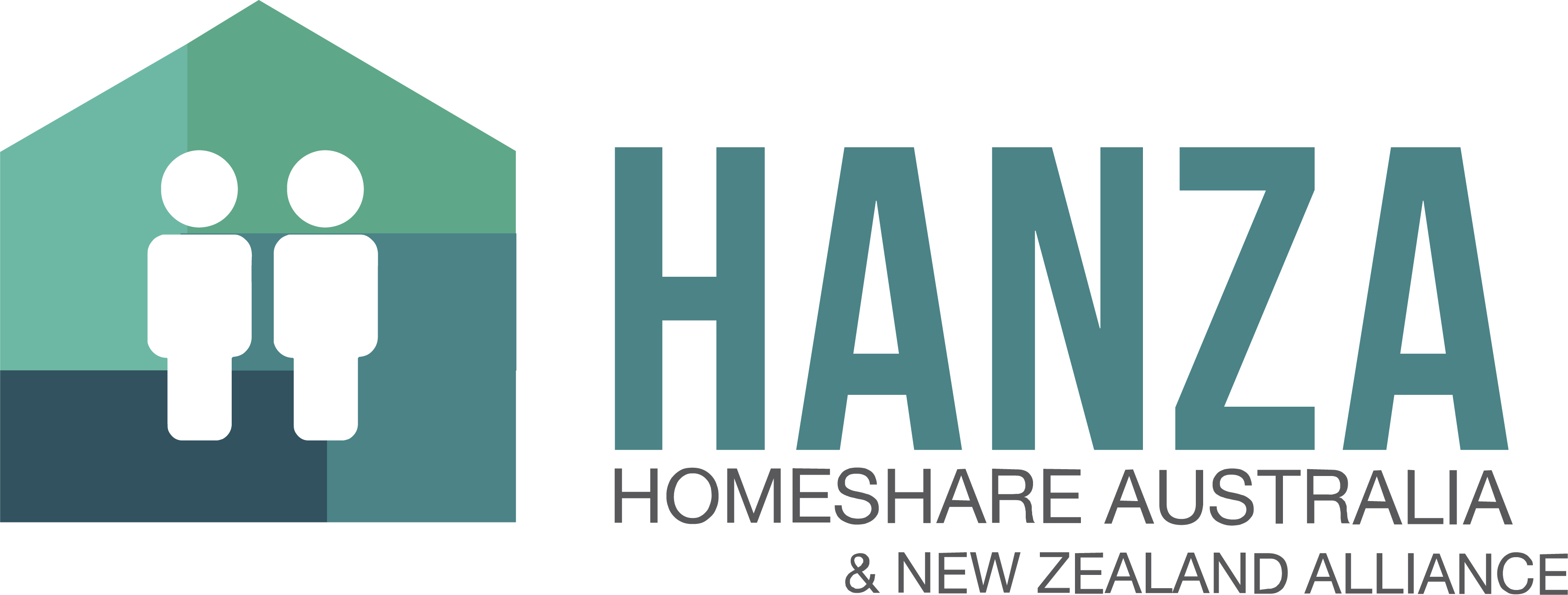 CONTENT
SECTION 1: What the Office for Seniors considered for pilot 
SECTION 2: What the Office for Seniors and HANZA did together to get started
SECTION 3: What HANZA did to support the pilot
SECTION 4: Q and A with reflections from Age Concern
Section 1: Office for Seniors considerations
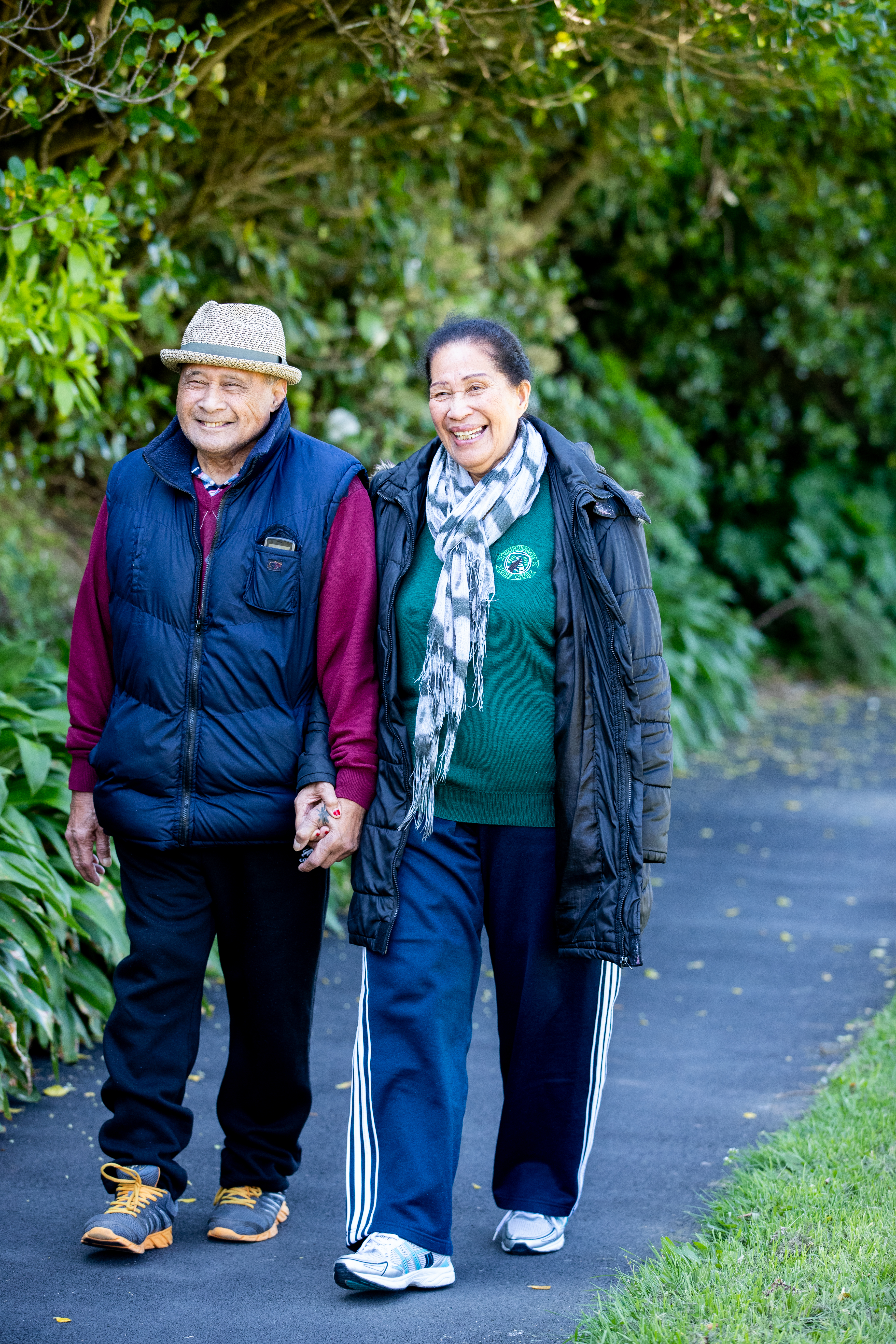 Te Tari Kaumātua 
 Office for Seniors
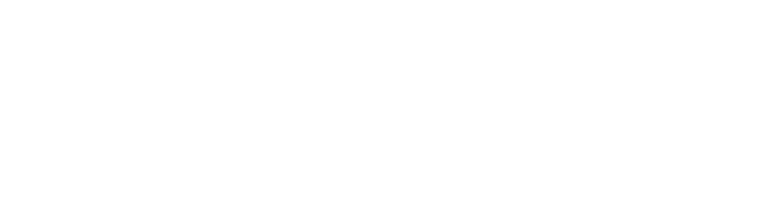 [Speaker Notes: The role of OfS
Where we sit within NZ government]
Better Later Life He Oranga Kaumātua
The StrategyBetter Later Life - He Oranga Kaumātua
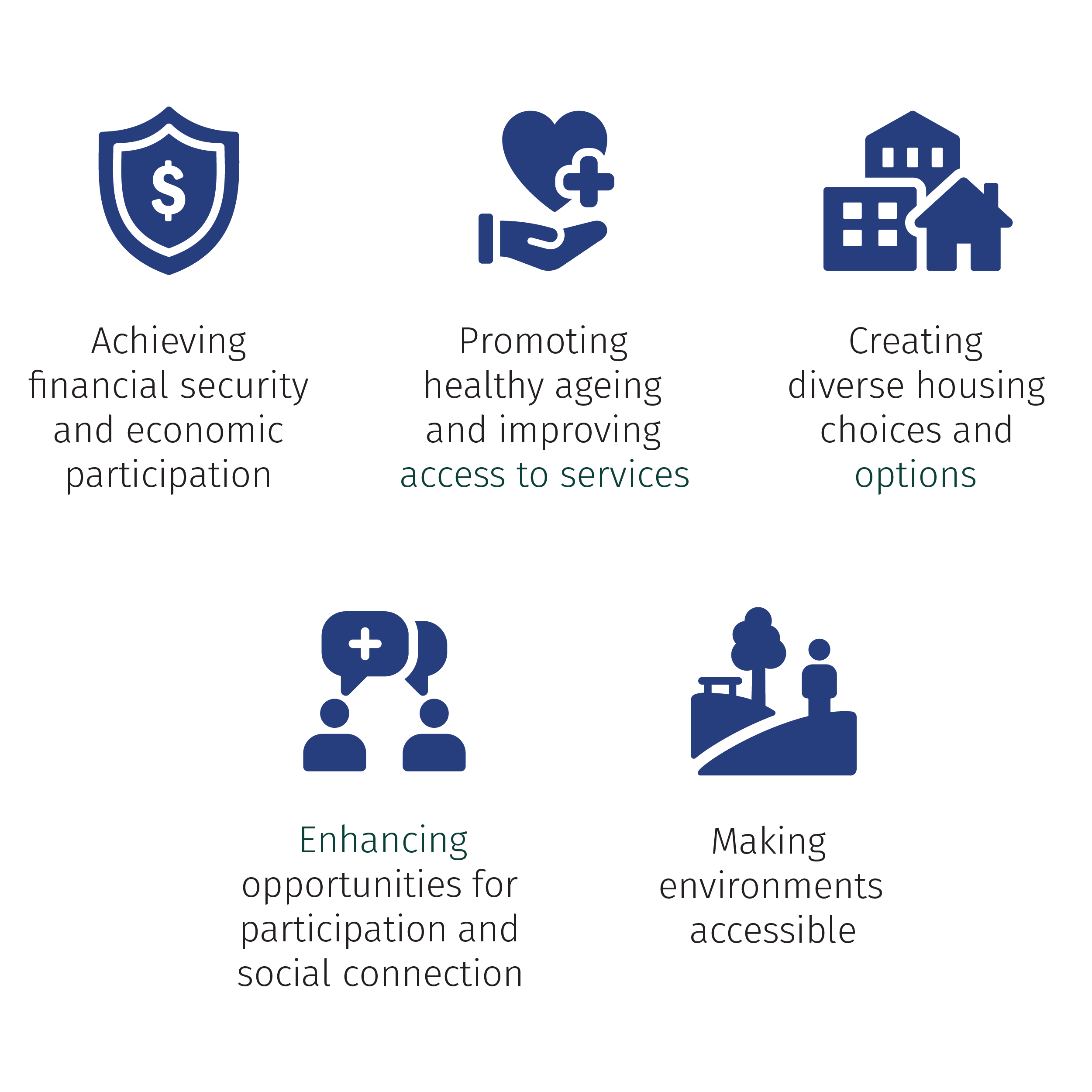 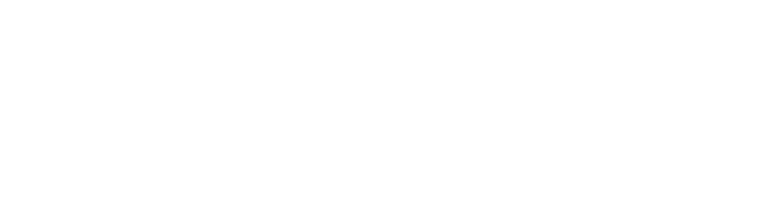 [Speaker Notes: Housing actions:
Publish age friendly guidelines for local authorities
Promote the uptake of shared living arrangements
Support older people to make informed decisions about housing
Investigate how accessibility of public buildings is addressed in the Building Code
Support iwi and Māori to manage and develop housing for whānau
Increase the supply of public housing
Strengthen public housing support for older tenants
Analyse the housing needs for New Zealand’s ageing population]
Creating diverse housing choices and options
People can age in a place they call home, safely and, where possible, independently. 
 Action: promote the uptake of shared living arrangements.
Housing options for older people in New Zealand
Ageing in place and being connected are important for older people
Attitudes towards ageing
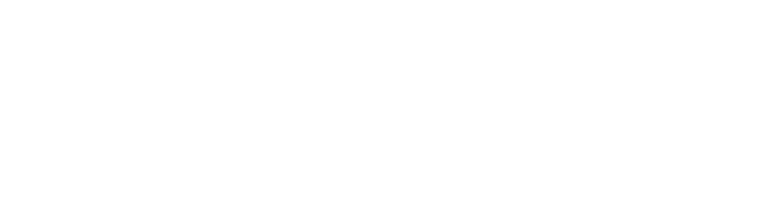 [Speaker Notes: People aged 65+ make up nearly half of all New Zealanders who live alone]
NZ Treasury Budget process
Cost benefit analysis
Living Standards Framework
Scaling options

Bid included $ for evaluation
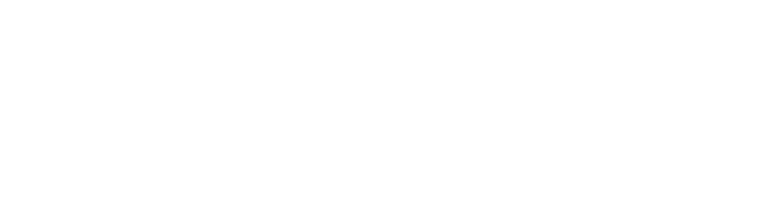 [Speaker Notes: In Budget 2022, the Office was allocated a total of $390,000 over three years to pilot a homeshare programme.]
Procurement process
Open market tender
Criteria
Request for proposals
Publicity 
Evaluation panel
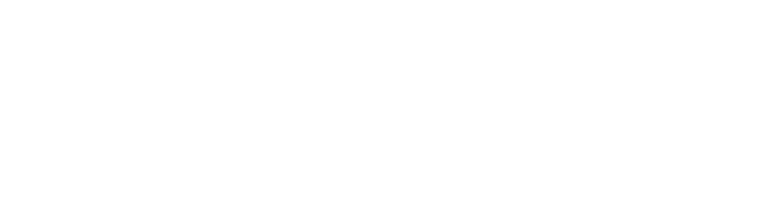 [Speaker Notes: Single stage RFP. This allows the providers to demonstrate their understanding of the homeshare concept, and their capability and capacity of setting up and implementing a homeshare project.]
Navigating NZ legislation and policy
NZ Superannuation Living alone rate

Income tax threshold

Structured as "boarding" under tenancy law
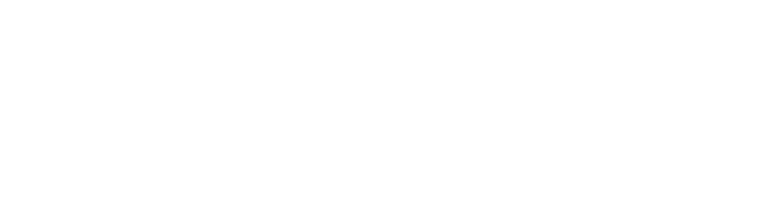 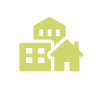 Homeshare pilot
Age Concern Auckland was successful
Large urban centre, expertise with older people

HANZA providing training and guidance

Adapting Homeshare to NZ context

Evaluation
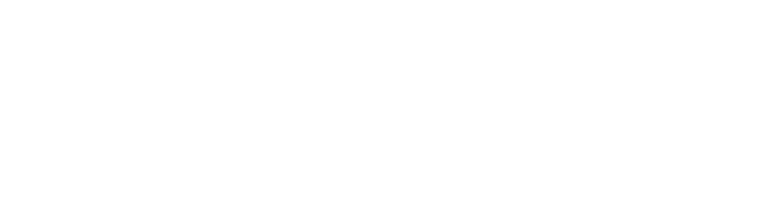 [Speaker Notes: Pilot funded in Budget 2022.
Age Concern Auckland is an NGO in large urban centre]
Working with HANZA
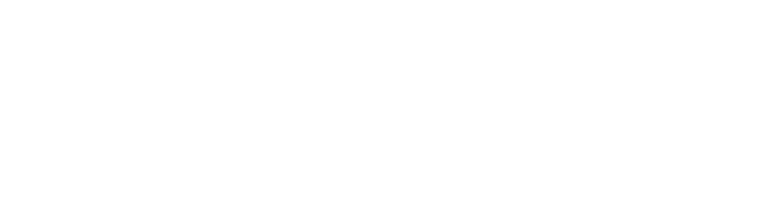 Section 2:What Office for Seniors and HANZA did together
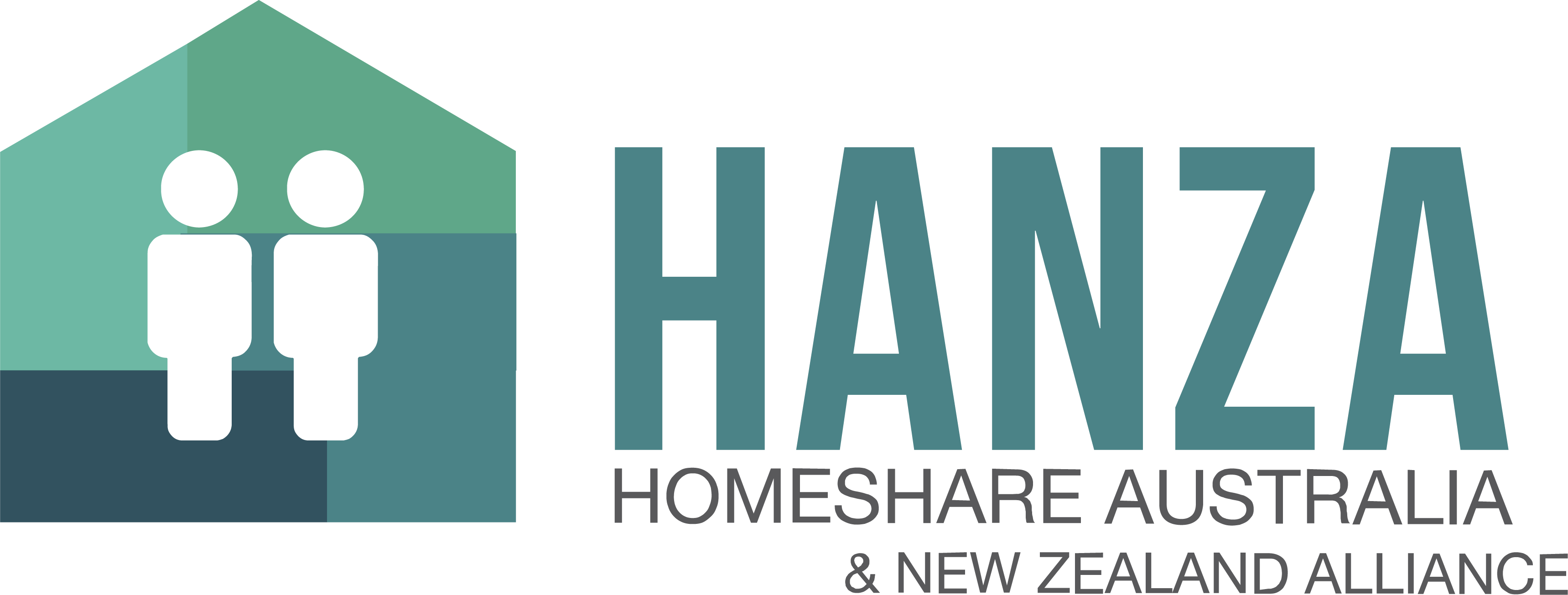 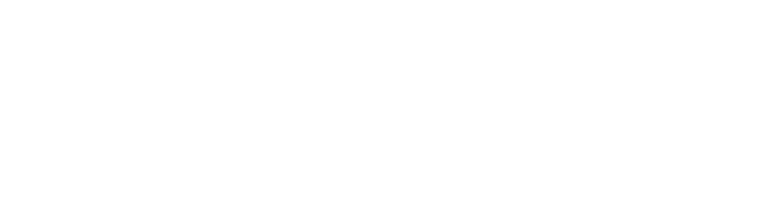 ENGAGEMENT of HANZA consulting
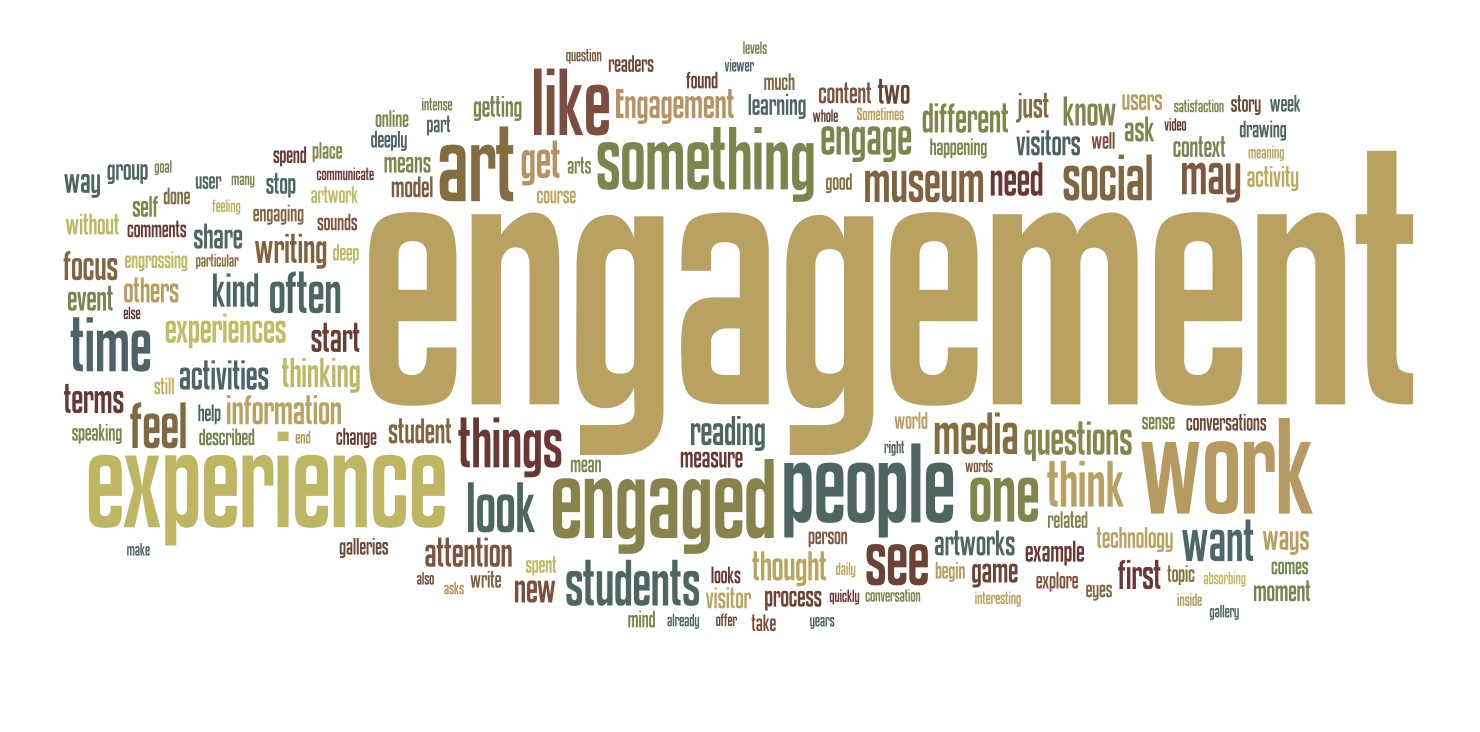 This Photo by Unknown Author is licensed under CC BY-SA
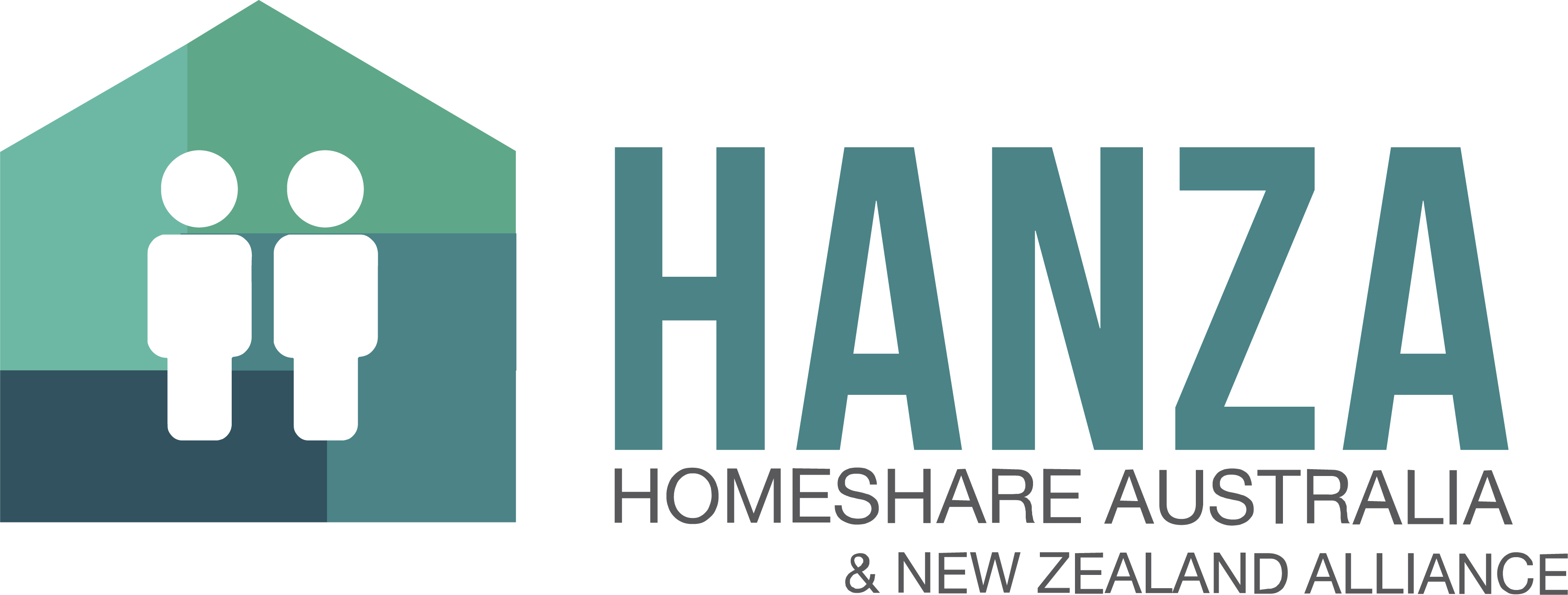 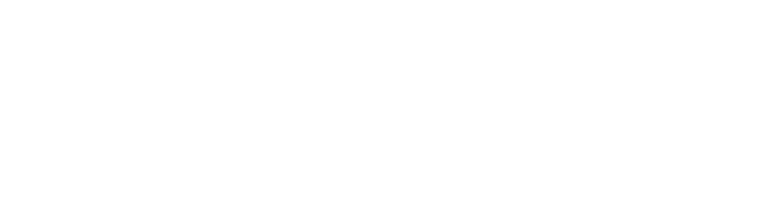 PROCUREMENT and CONTRACT SUPPORT
Meetings with James Liang Office for Seniors to provide input on the procurement process, timelines and targets to support the pilot
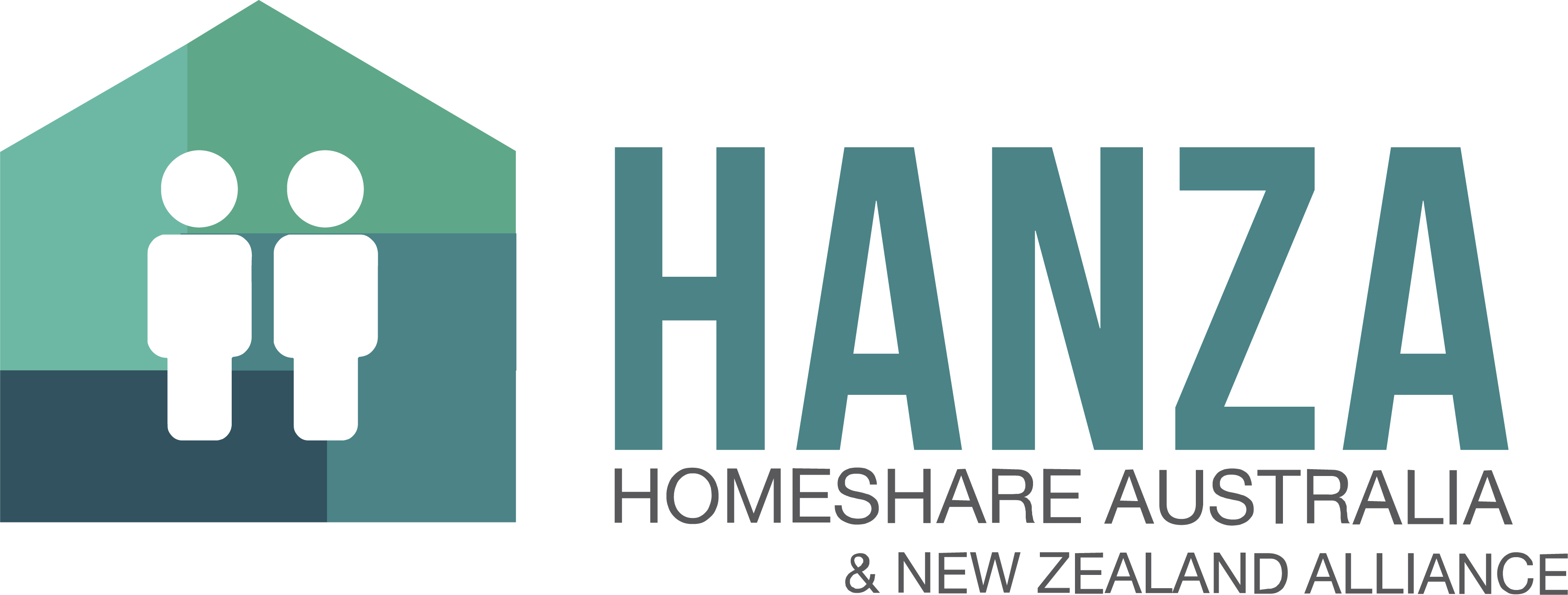 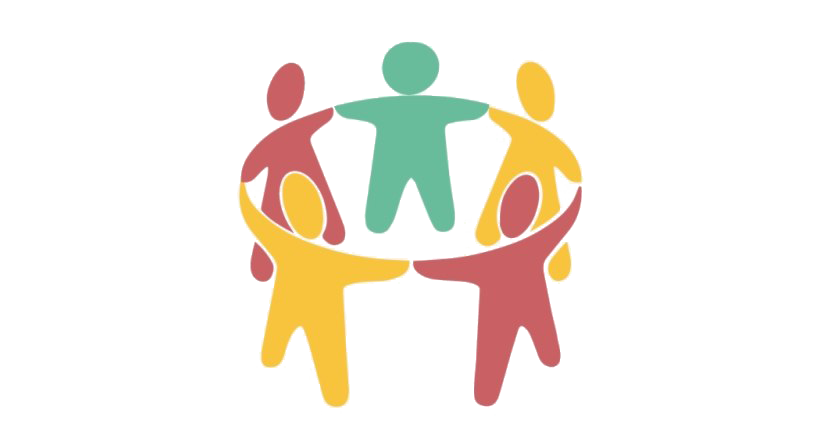 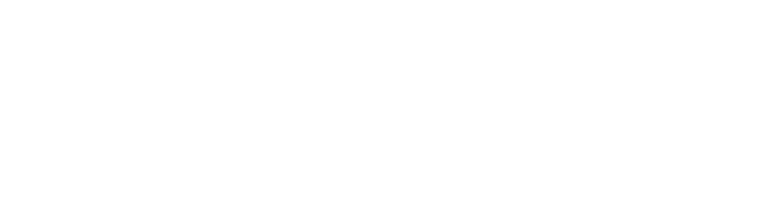 This Photo by Unknown Author is licensed under CC BY-NC
RESEARCH and EVALUATION FRAMEWORK
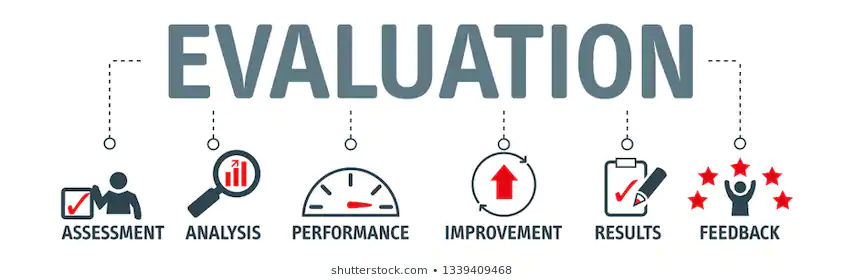 Co designed an evaluation framework to be included in the contract
Included the use of the Personal Wellbeing Index as well as quantative and qualitative data
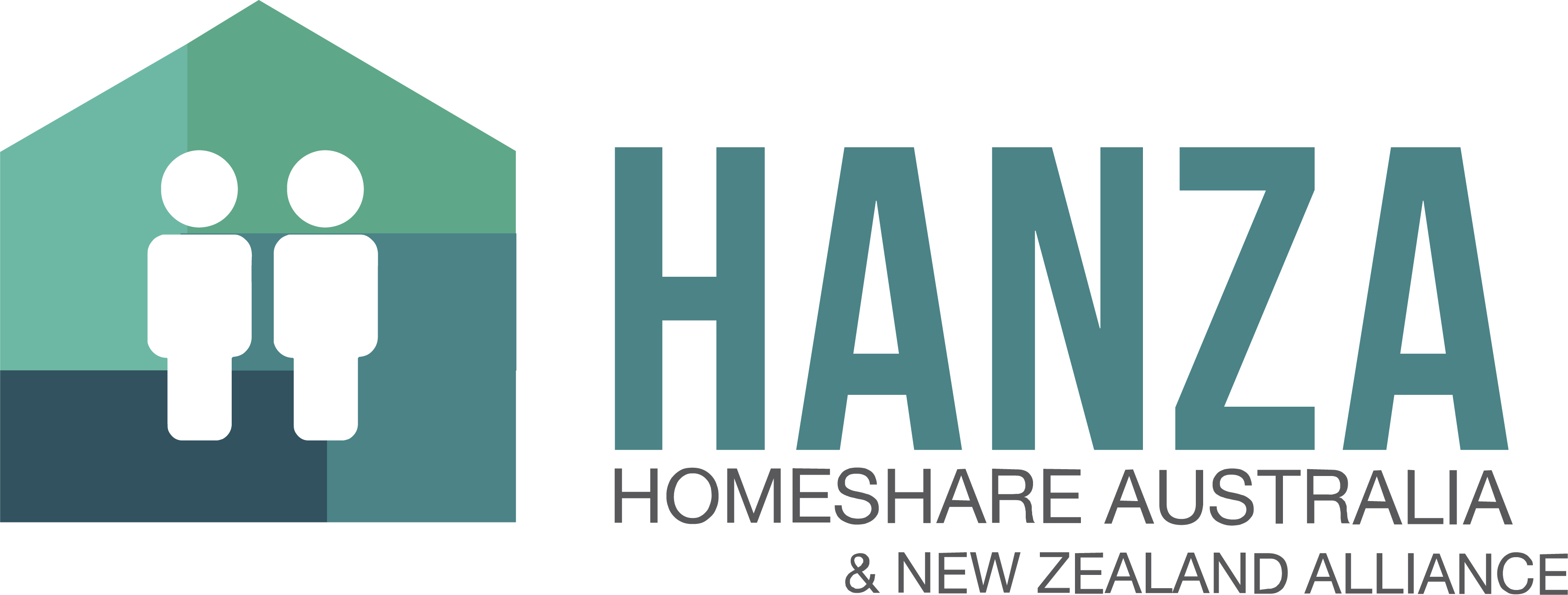 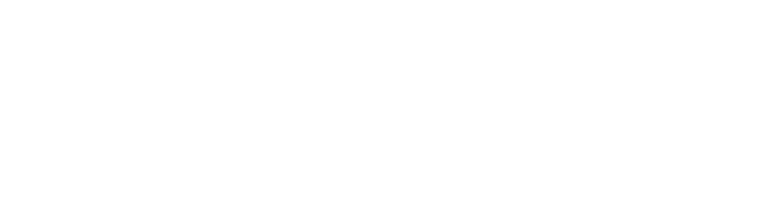 This Photo by Unknown Author is licensed under CC BY-NC-ND
HANZA adapted and updated their existing Homeshare manual to include references to NZ policy and laws
CONTEXTUALISED HOMESHARE MANUAL
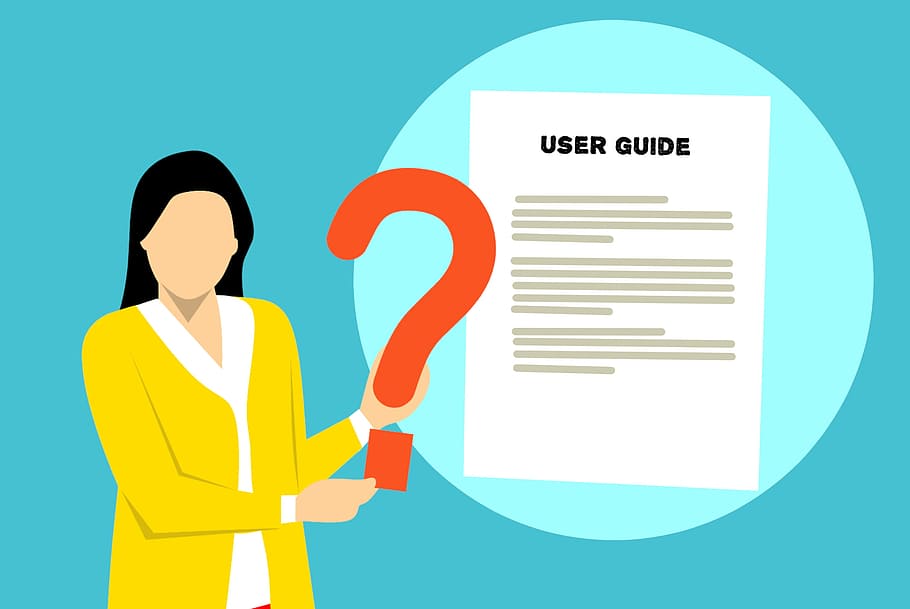 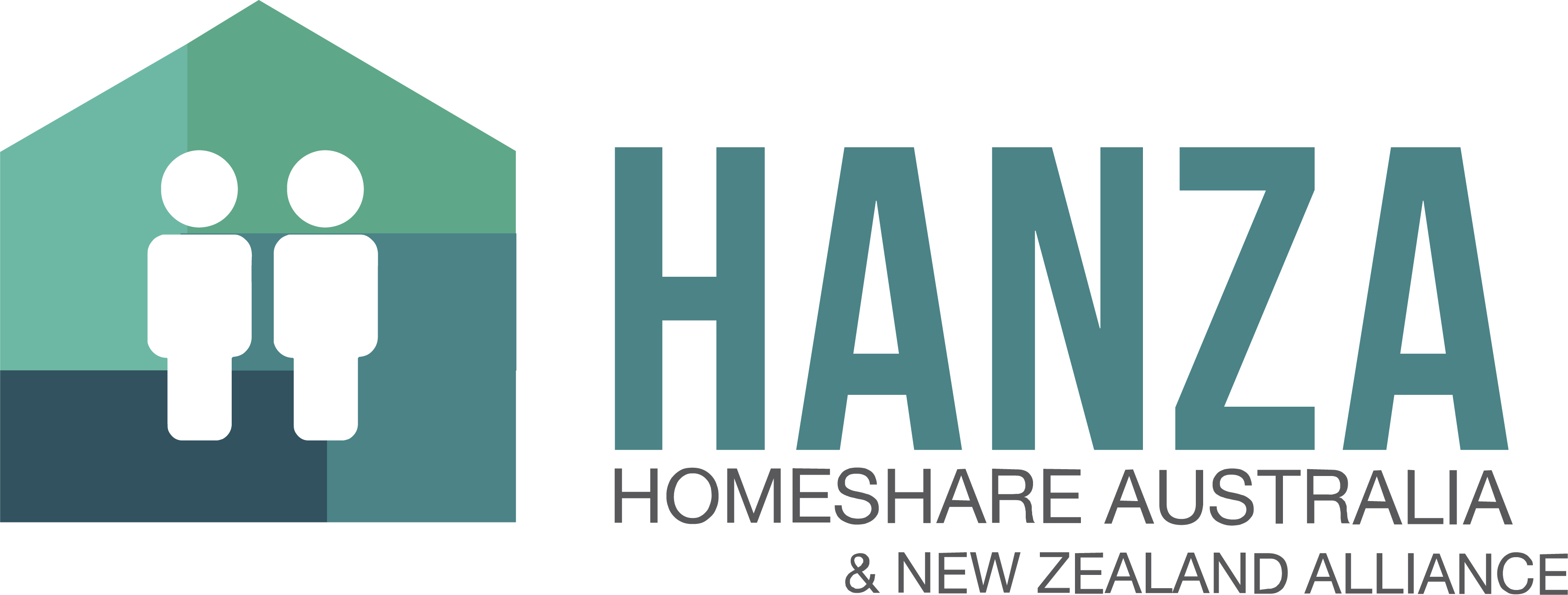 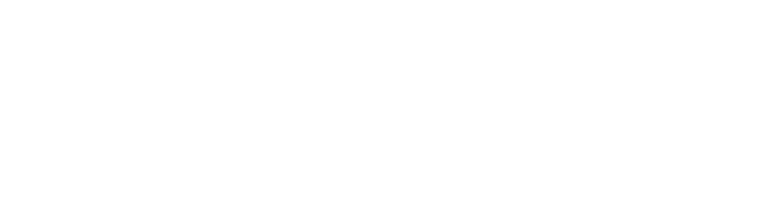 MONTHLY MEETINGS
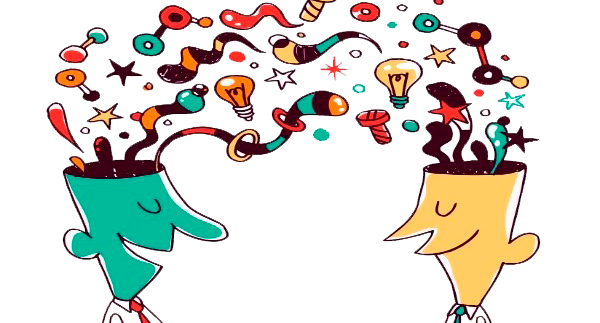 HANZA and Office for Seniors had regular monthly meetings to discuss progress through following stages
Set up: James Liang
Implementation: Carol Ratnam
Operating and External Evaluation: Katharine Haddock
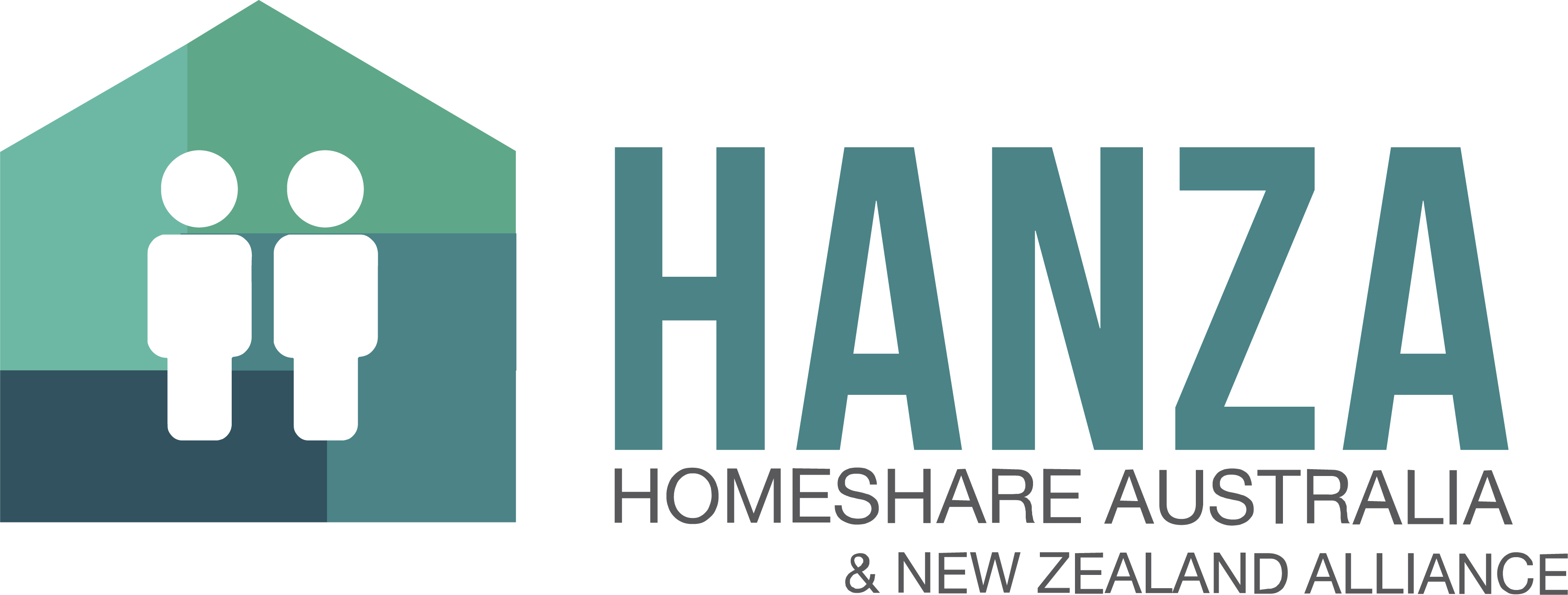 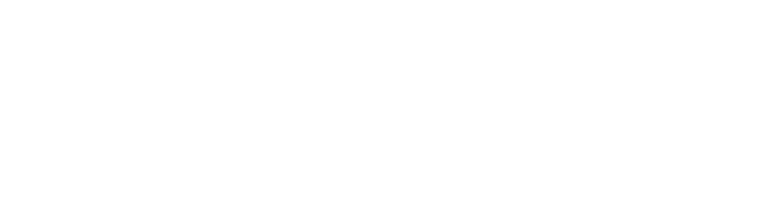 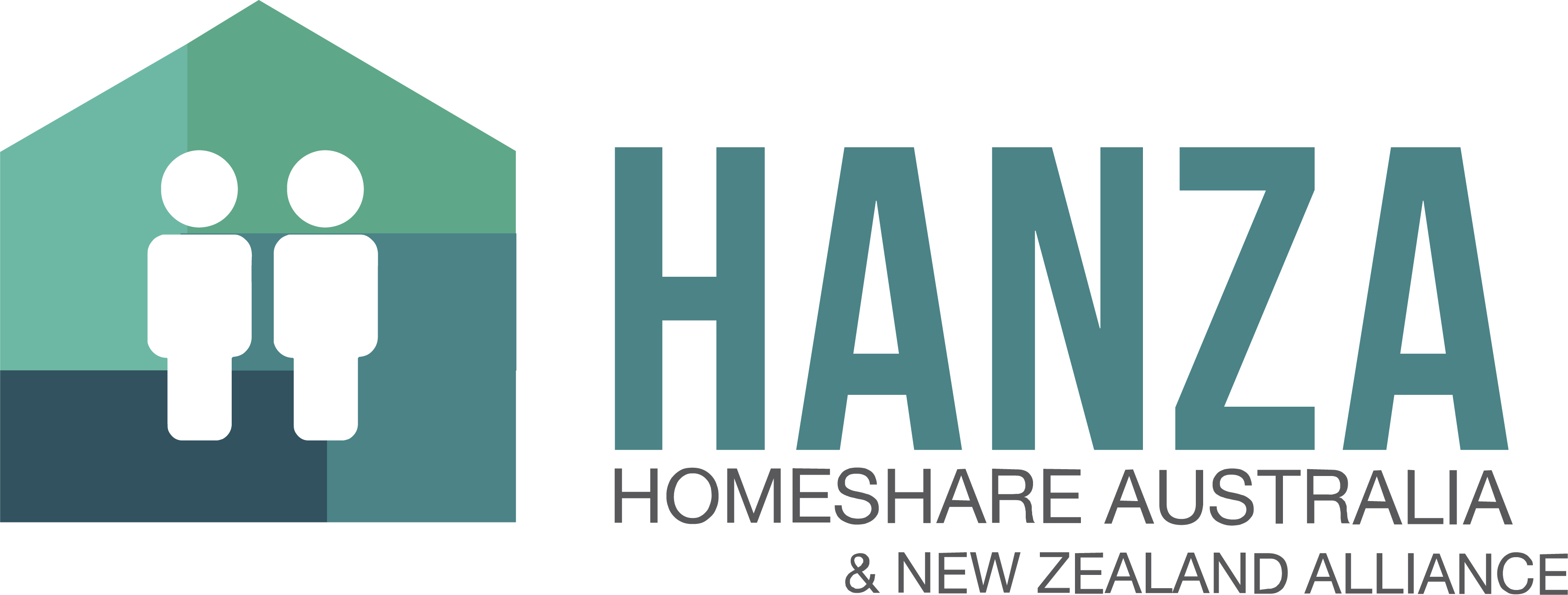 MEETING with EXTERNAL EVALUATORS
HANZA met with external evaluators contracted by Office for Seniors to carry out formative evaluation of the pilot
create clarity regarding context of Homeshare ie what is happening internationally
clarify use of Personal Wellbeing Index and Evaluation framework
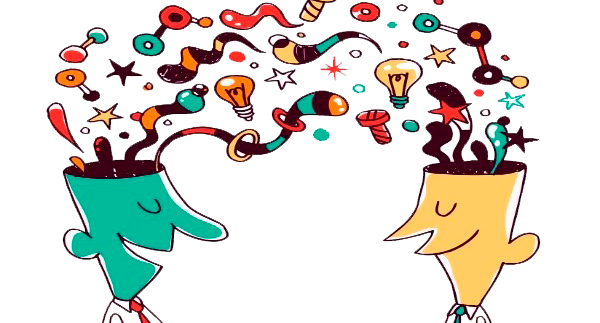 CHARACTERISTICS of PILOT
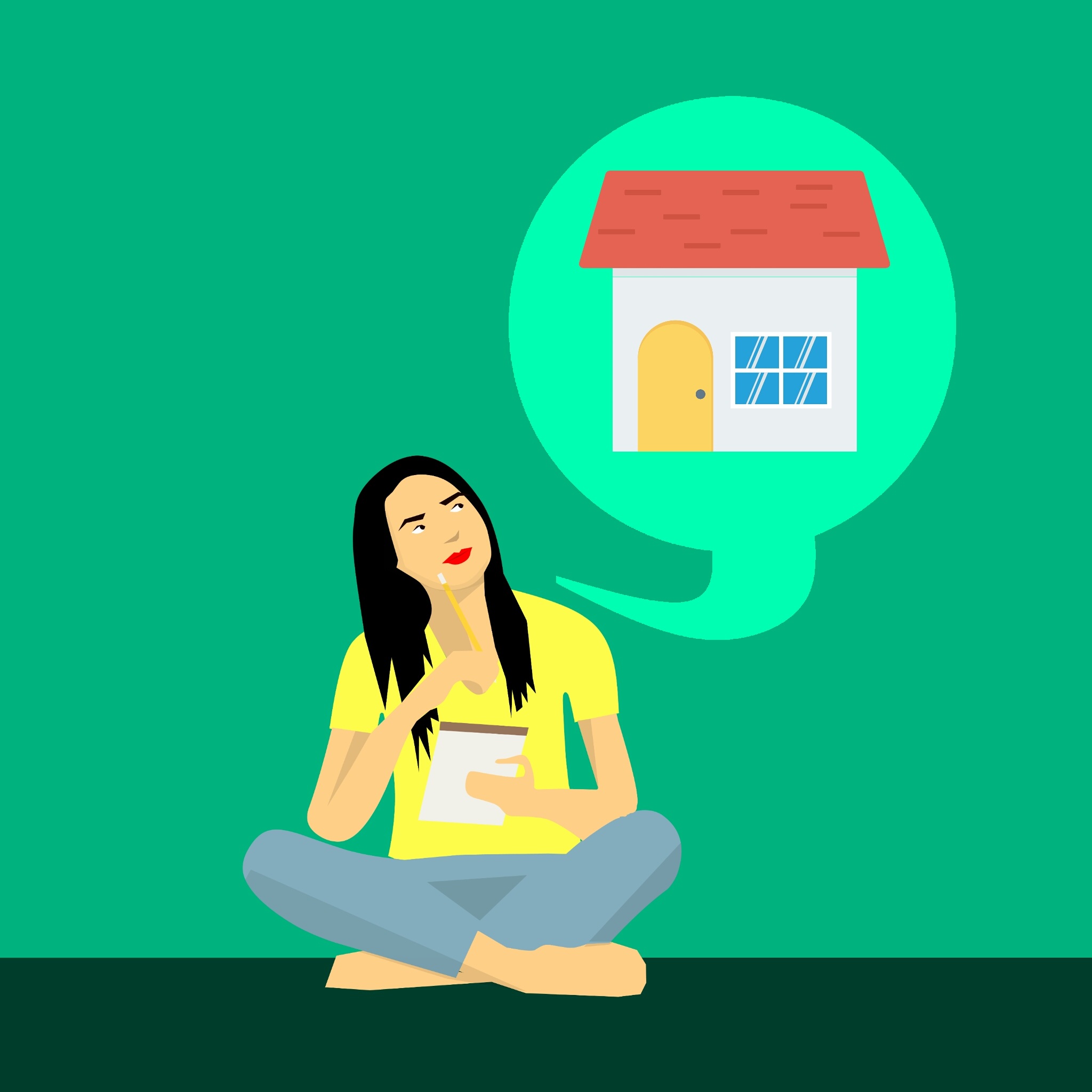 All parties highly engaged
All focused on making the pilot a success
Collaborative and problem solving approach 
Credit to Office for Seniors in investing in the support to make the pilot possible
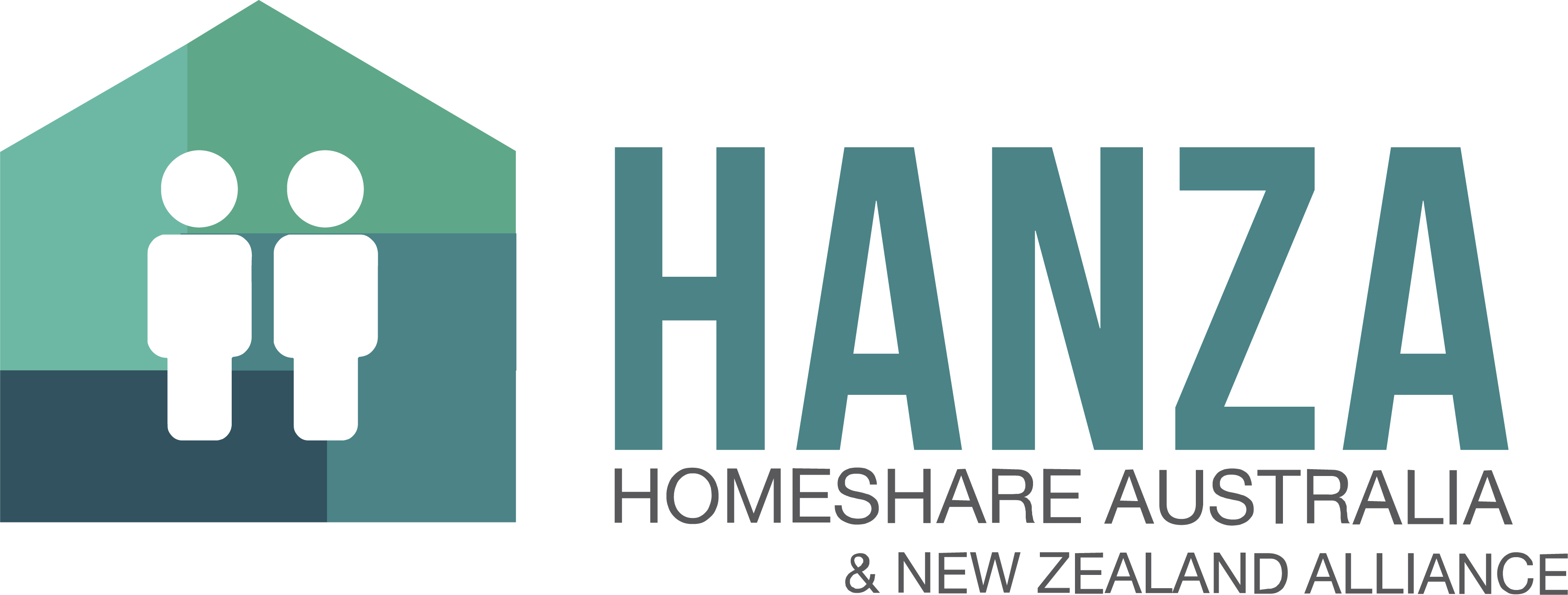 Section 3:What HANZA did
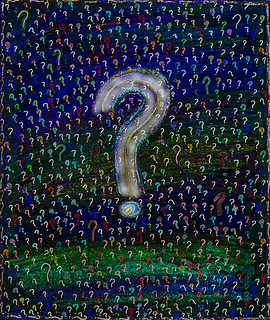 This Photo by Unknown Author is licensed under CC BY-NC-ND
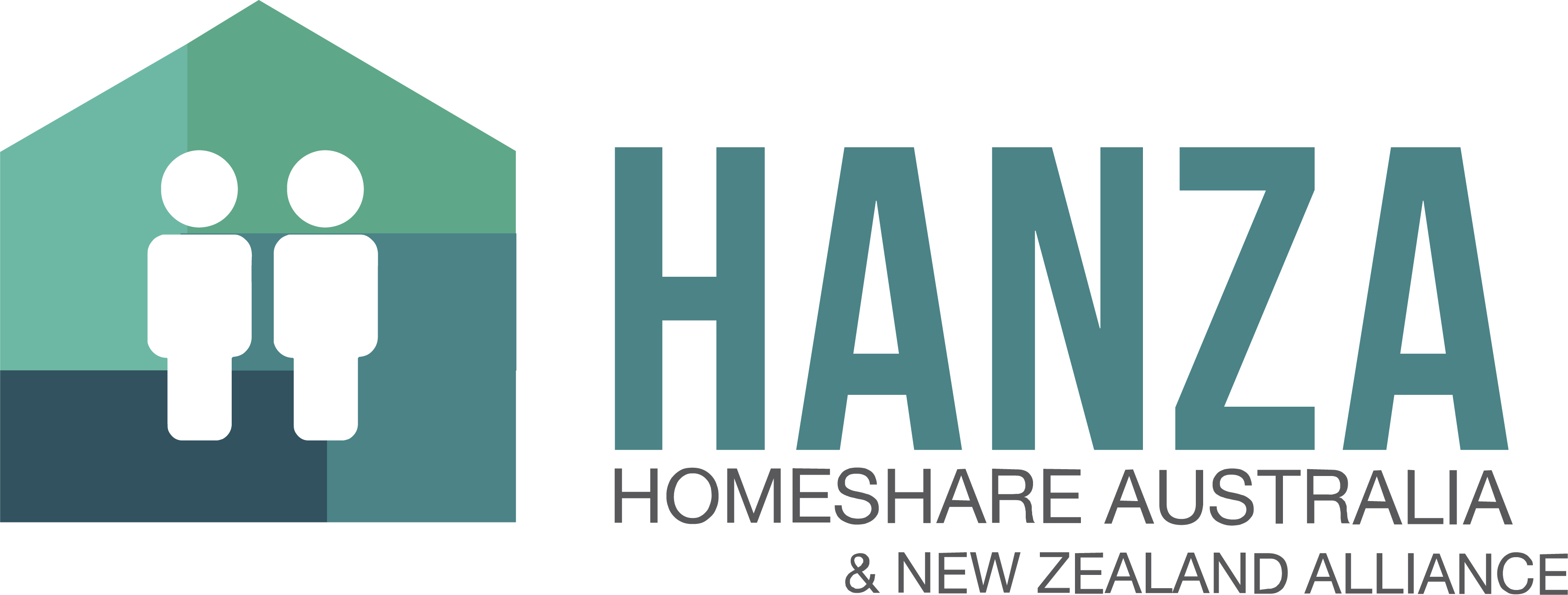 HANZA MEMBERSHIP
Age Concern signed up HANZA membership
Access to contextualized Homeshare manual 
Access to Community of Practice with other providers from across Australia
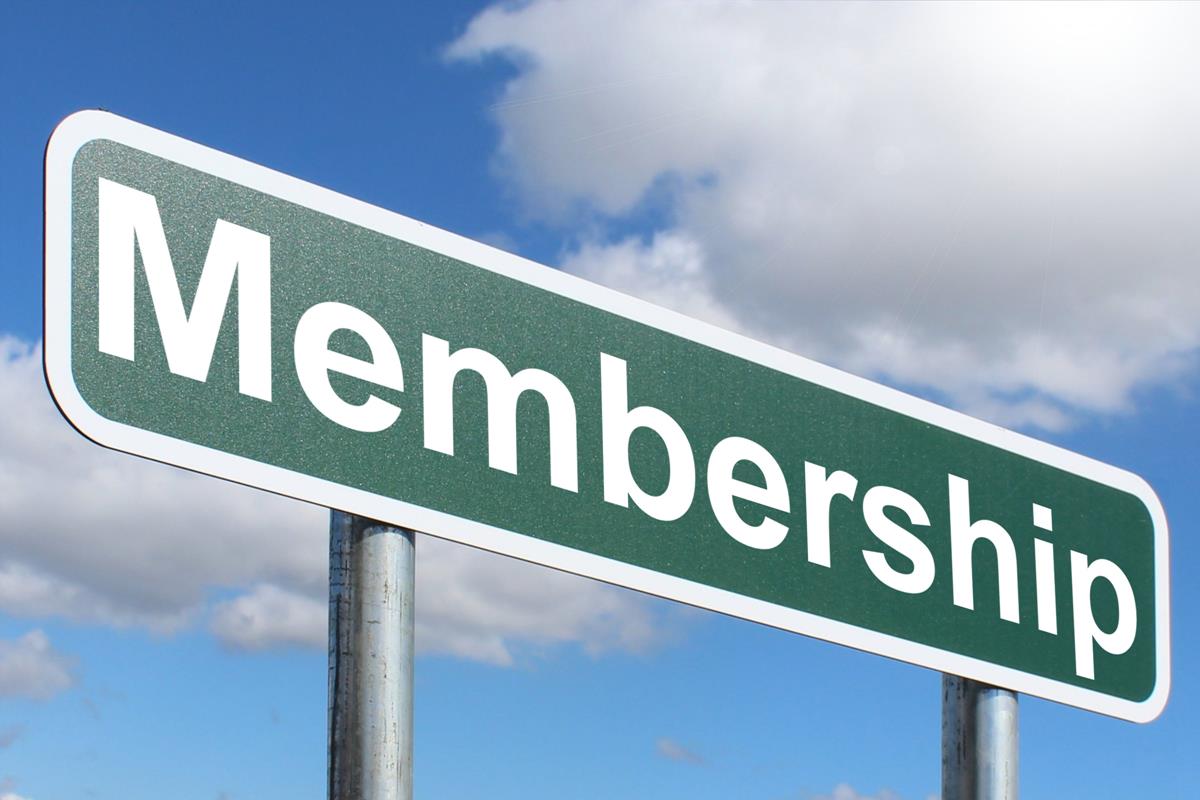 This Photo by Unknown Author is licensed under CC BY-SA
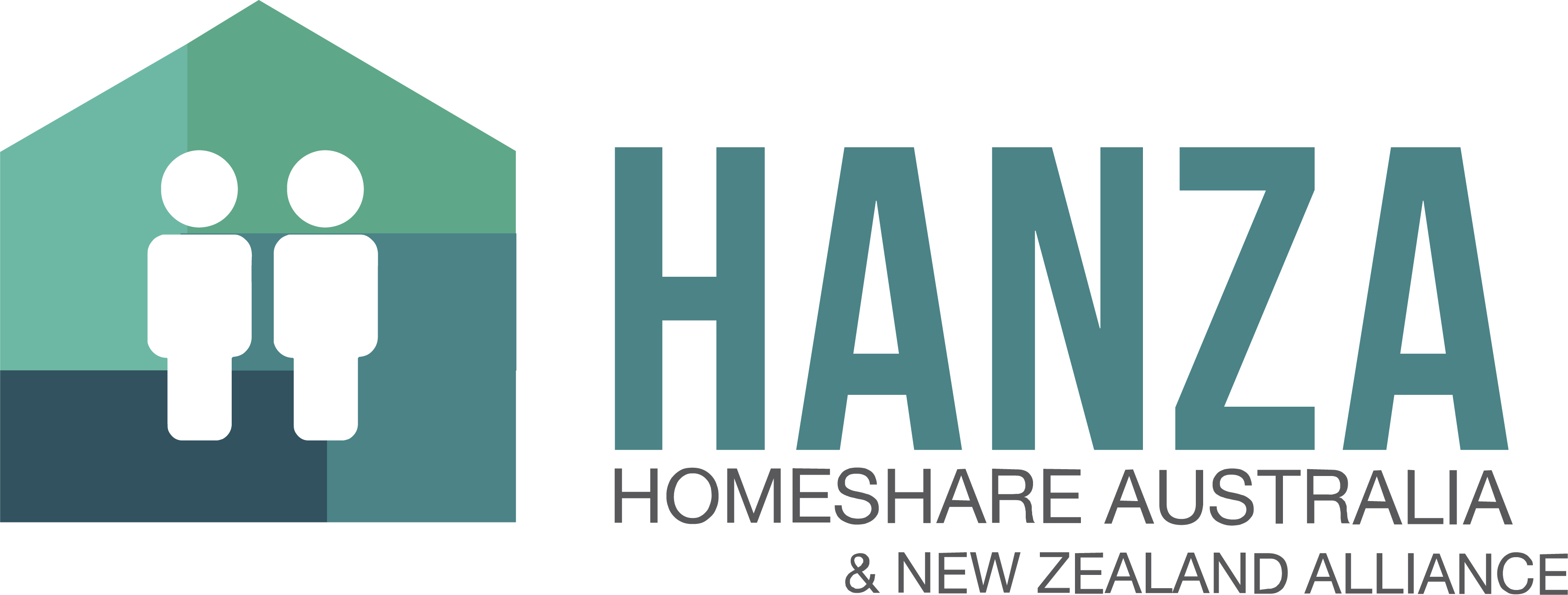 WORKSHOPS and TRAINING
Introductory Workshop for all relevant Age Concern staff on values and principles of Homeshare and overview of aspects in setting up a Homeshare service
Training for Managers on setting up promoting and overseeing a Homeshare service 
Training for Coordinators on promoting and delivering a Homeshare service
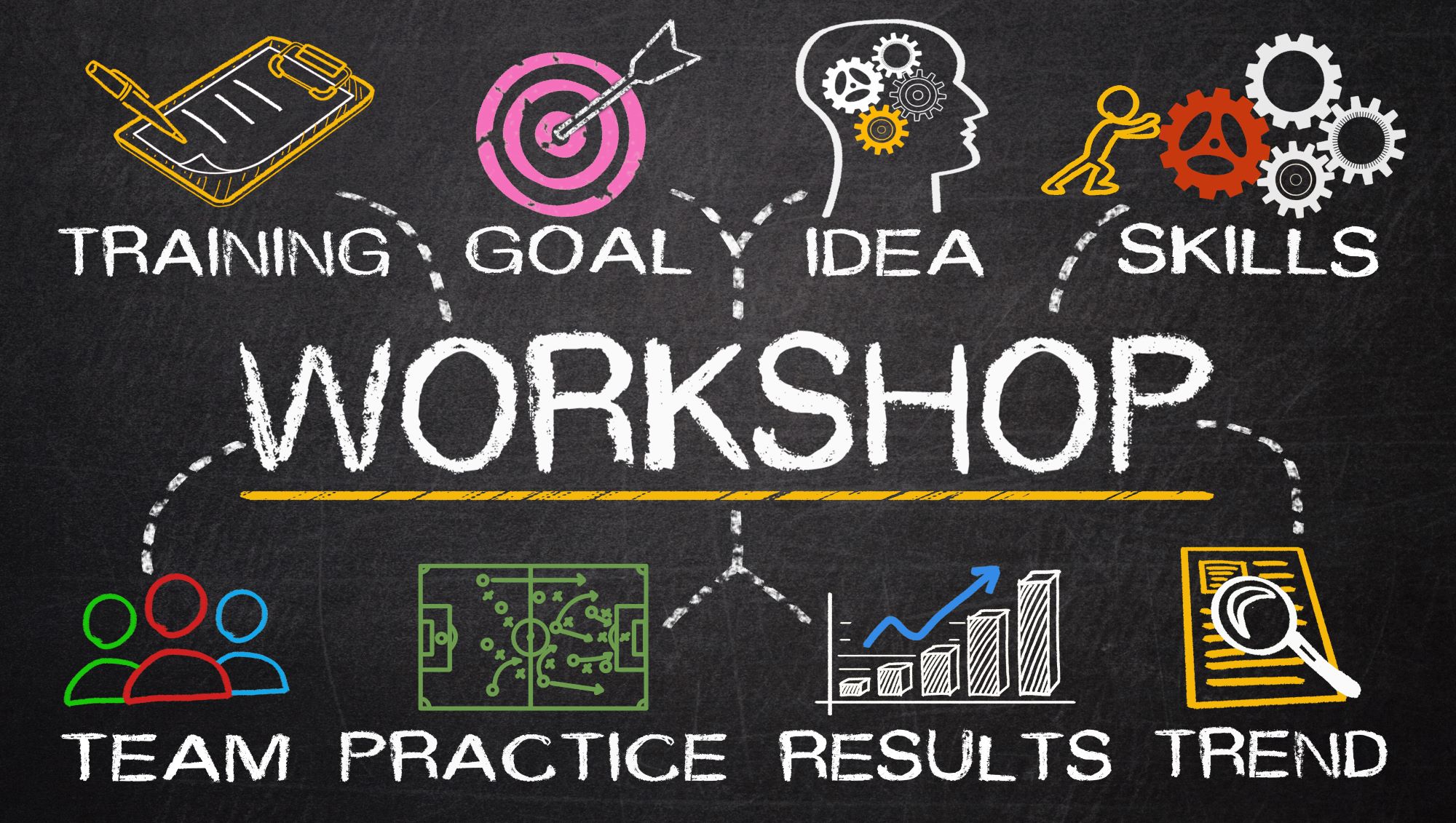 This Photo by Unknown Author is licensed under CC BY-SA-NC
SPECIALISED SUPPORT 6 months
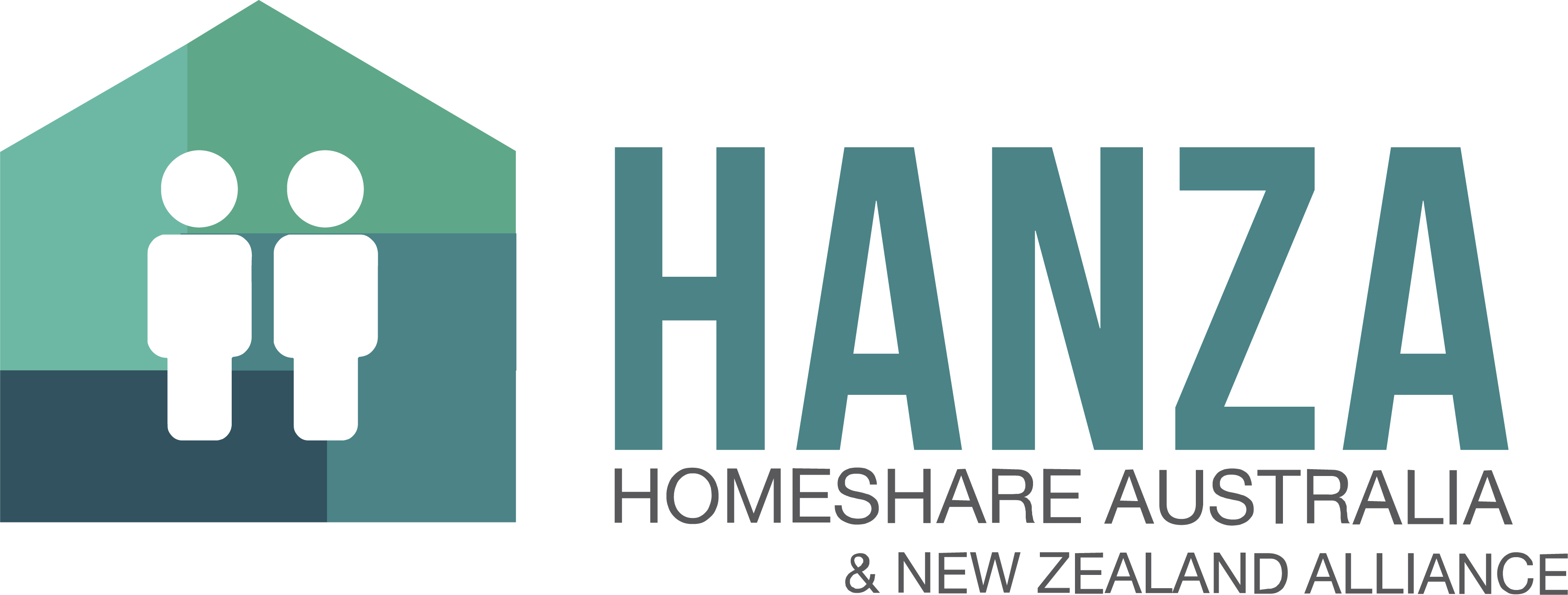 Regular meetings from April 23 to Sept 23 inclusive with Age Concern to provide specialised support relevant to the stage of the pilot
SPECIALISED TOPICS
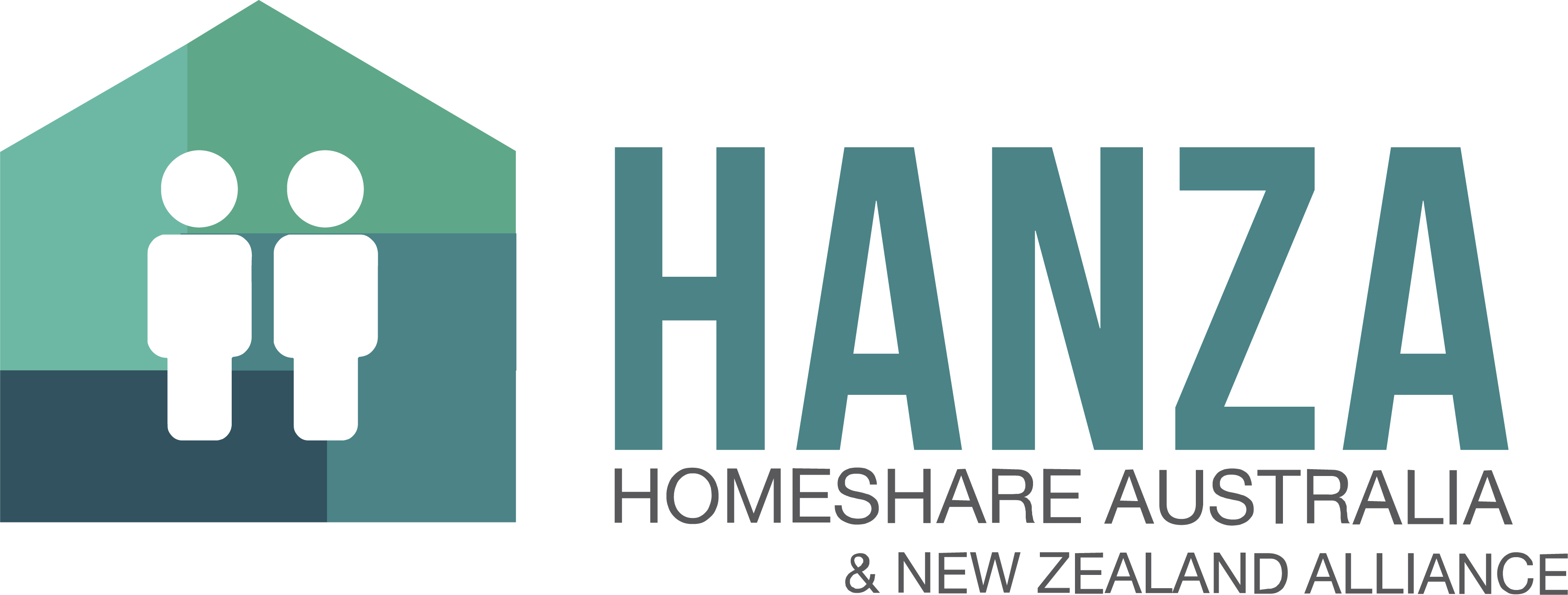 Personal Wellbeing Index and Coordinator Job Description 
Mapping of Homeshare process and procedures 
Resources for and making Homeshare presentations
SPECIALISED TOPICS
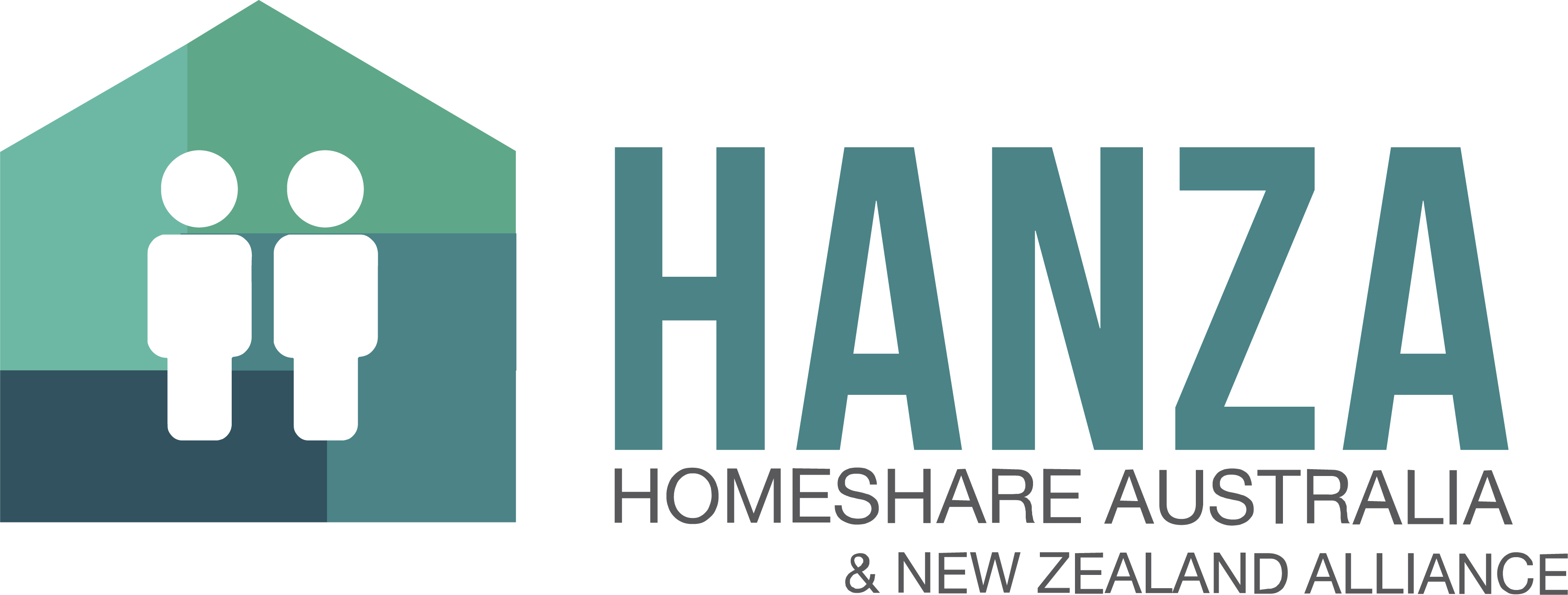 Escalation Policy, Terms and Conditions 
Homeshare Agreement, how to negotiate and develop an agreement 
Homeshare promotion, identifying key stakeholders and potential partners
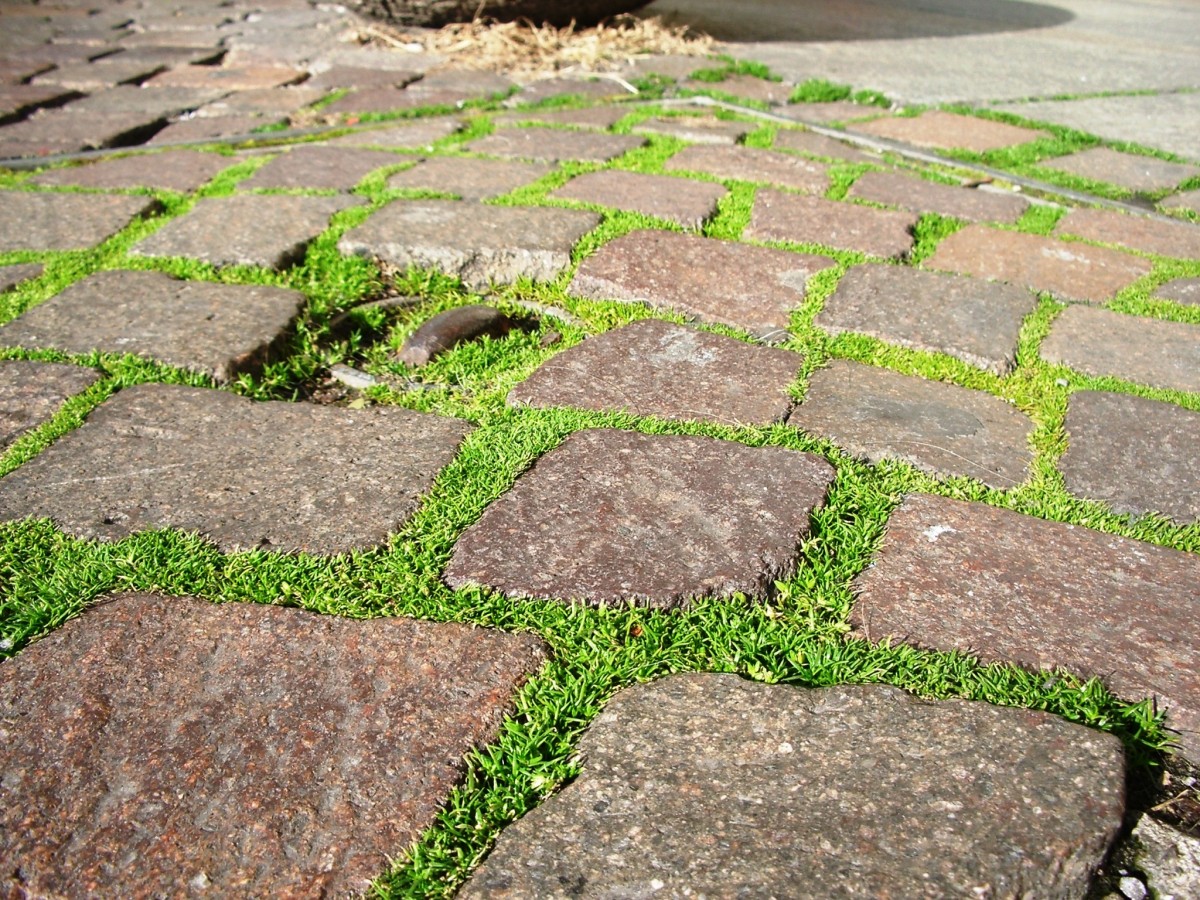 Section 4:Question and Answer  Update from Age Concern
Thank youWendy.francis@hanza.org.au0421 507 207
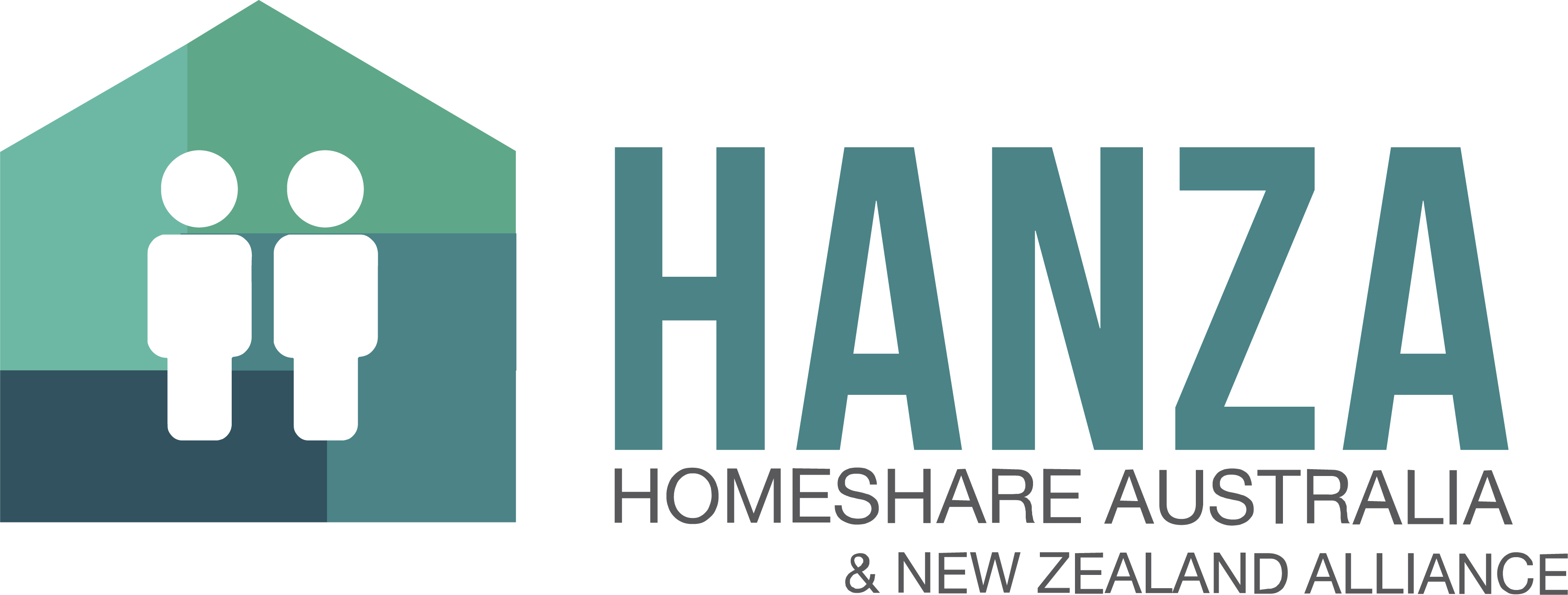 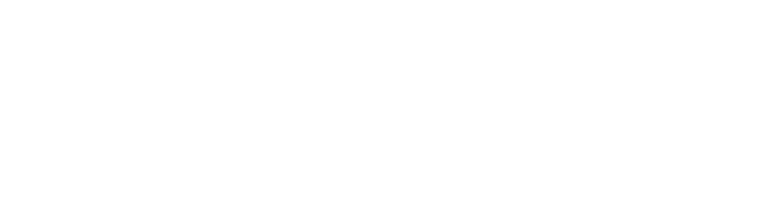